Játékmotor alapok
Játékhurok (game loop)
Bemenet feldolgozása
Játékállapot frissítése
Rajzolás
Játékhurok (game loop)
init();
while (true) {
     processInput();
     update();
     render();
}
Példa: Pacman játék
class Program {
        static string[] mapS = {
            "##############",
            "#..#.###@...##",
            "##.#...#.##..#",
            "##.#.###.#####",
            "##<..........#",
            "##############"
                              };
        static char[][] map;
        static int moveX = 0;
        static int moveY = 0;
        static int playerPosX = 0;
        static int playerPosY = 0;
        static int oldPlayerPosX;
        static int oldPlayerPosY;
        static int score = 0;
        static int life = 1;

// … folyt köv
}
Pacman.zip a honlapról
Pacman01-2DArray projekt
Példa: Pacman játék
static void Main(string[] args)
{
    init();

    while (true)
    {
        processInput();
        update();
        render();
    }
}
Példa: Pacman játék
static void init() 
{
    int cols = mapS[0].Length;
    int rows = mapS.Length;
    map = new char[rows][];
    for (int j = 0; j < rows; ++j)
    {
        map[j] = new char[cols];
        for (int i = 0; i < cols; ++i)
            map[j][i] = mapS[j][i];
    }

    //draw level
    for (int i = 0; i < cols; ++i)
    {
        for (int j = 0; j < rows; ++j)
        {
            System.Console.SetCursorPosition(i, j + 1);
            char obj = map[j][i];
            System.Console.Write(obj);
            if (obj == '<')
            {
                playerPosX = i;
                playerPosY = j;
            }
        }
    }
    System.Console.SetCursorPosition(0, 0);
    System.Console.Write("Score: 0");
}
Példa: Pacman játék
static void processInput()
{
    moveX = 0;
    moveY = 0;
    if (System.Console.KeyAvailable)
    {
        ConsoleKeyInfo keyinfo = System.Console.ReadKey(true);
        if (keyinfo.Key == ConsoleKey.LeftArrow)
            moveX -= 1;
        if (keyinfo.Key == ConsoleKey.RightArrow)
            moveX += 1;
        if (keyinfo.Key == ConsoleKey.UpArrow)
            moveY -= 1;
        if (keyinfo.Key == ConsoleKey.DownArrow)
            moveY += 1;
        if (keyinfo.Key == ConsoleKey.Escape)
            System.Environment.Exit(0);
    }
}
Példa: Pacman játék
static void update()
{
    oldPlayerPosX = playerPosX;
    oldPlayerPosY = playerPosY;
    int newPlayerPosX = playerPosX + moveX;
    int newPlayerPosY = playerPosY + moveY;

    char obj = map[newPlayerPosY][newPlayerPosX];
    if (obj != '#') //not a wall hit
    {
        if (obj == '.')
        {
            score++;
            map[newPlayerPosY][newPlayerPosX] = ' ';
        }
        else if (obj == '@')
        {
            --life;
            if (life <= 0)
            {
                System.Console.SetCursorPosition(0, 0);
                System.Console.Write("GAME OVER");
                System.Threading.Thread.Sleep(3000);
                System.Environment.Exit(0);
            }
        }
        playerPosX = newPlayerPosX;
        playerPosY = newPlayerPosY;
    }
}
Példa: Pacman játék
static void render()
{
    System.Console.SetCursorPosition(0, 0);
    System.Console.Write("Score: " + score);

    System.Console.SetCursorPosition(
                  oldPlayerPosX, oldPlayerPosY + 1);
    System.Console.Write(" ");

    System.Console.SetCursorPosition(
                  playerPosX, playerPosY + 1);
    System.Console.Write("<");
}
Milyen gyorsan fusson a játék?
1. Amilyen gyorsan tud
Bemenet feldolgozása
Játékállapot frissítése
Rajzolás
while (true) {
     processInput();
     update();
     render();
}
Milyen gyorsan fusson a játék?
2. Fix FPS sleep hívásokkal
User inputot is csak adott időközönként dolgozzuk fel
Bemenet feldolgozása
Játékállapot frissítése
Rajzolás
Sleep
while (true) {
     processInput();
     update();
     render();
     sleep(timeToFrameTime);
}
Milyen gyorsan fusson a játék?
3. Időfüggő update
Bemenet feldolgozása
Játékállapot frissítése (dt)
Rajzolás
while (true) {
     currentTime = Time.CurrentTime();
     dt = currentTime - lastTime;
     processInput();
     update( dt );
     render();
     lastTime = currentTime;
}
Milyen gyorsan fusson a játék?
4. Fix update
Bemenet feldolgozása
Játékállapot frissítése
Rajzolás
while (true) {
     currentTime = Time.CurrentTime();
     timeSinceLastUpdate += currentTime - lastTime;
     processInput();
     if (timeSinceLastUpdate > millisecondsPerFrame) {
          update();
          render();
          resetInput();
          timeSinceLastUpdate = 0;
     }
     lastTime = currentTime;
}
Példa: Pacman játék
static void Main(string[] args)
{
    init();

    System.Diagnostics.Stopwatch time = new System.Diagnostics.Stopwatch();
    time.Start();
    while (true)
    {
        processInput();
        if (time.ElapsedMilliseconds > 100)
        {
            time.Restart();
            update();
            render();
            resetInput();
        }
    }
}
Példa: Pacman játék
static void processInput()
{
    moveX = 0;
    moveY = 0;
    if (System.Console.KeyAvailable)
    {
        ConsoleKeyInfo keyinfo = System.Console.ReadKey(true);
        if (keyinfo.Key == ConsoleKey.LeftArrow)
            moveX -= 1;
        if (keyinfo.Key == ConsoleKey.RightArrow)
            moveX += 1;
        if (keyinfo.Key == ConsoleKey.UpArrow)
            moveY -= 1;
        if (keyinfo.Key == ConsoleKey.DownArrow)
            moveY += 1;
        if (keyinfo.Key == ConsoleKey.Escape)
            System.Environment.Exit(0);
    }
}
static void resetInput()
{
    moveX = 0;
    moveY = 0;
}
Feladat
Tudjanak mozogni a szörnyek
Lehessen több szörny is
Kicsit szebb megoldás
Pacman02-UglyOOP projekt

GameObject osztály, könnyen példányosítható
Update hívás egységes
Problémák
Input kezelés
Olyan külső paraméter, amit csak a Player használ
Játéklogika és ütközésdetektáló kód egyben
Több objektumtípus esetén előbb-utóbb átláthatatlan kód
Input osztály
class Input
{
    public static bool left = false;
    public static bool right = false;
    public static bool up = false;
    public static bool down = false;
    public static bool exit = false;

    public static void clearInputs()
    {
        left = right = up = down = exit = false;
    }

    // folyt köv.
}
Input osztály
public static void update()
    {
        if (Console.KeyAvailable)
        {
            ConsoleKeyInfo keyinfo;
            keyinfo = Console.ReadKey(true);

            switch (keyinfo.Key)
            {
            case ConsoleKey.UpArrow:
                up = true;
                break;
            case ConsoleKey.DownArrow:
                down = true;
                break;
            case ConsoleKey.LeftArrow:
                left = true;
                break;
            case ConsoleKey.RightArrow:
                right = true;
                break;
            case ConsoleKey.Escape:
                exit = true;
                break;
            }
        }
    }
void resetInput()
{
    Input.clearInputs();
}

void processInput()
{
    Input.update();
}
GameObject update
public void update()
{
    if (mType == GO_Type.HERO)
    {
        if (Input.left)
            move.x -= 1;
        if (Input.right)
            move.x += 1;
        if (Input.up)
            move.y -= 1;
        if (Input.down)
            move.y += 1;
        if (Input.exit)
            System.Environment.Exit(0);
    }
    else if (mType == GO_Type.ENEMY)
Klasszikus OOP megoldás
Pacman03-OOP projekt

Különböző objektum típusok származtatással
Mover objektum végzi az ütközésdetektálást
onCollision() függvény az ütközésválasz játéklogika függő kezelésére a GameObjecten belül
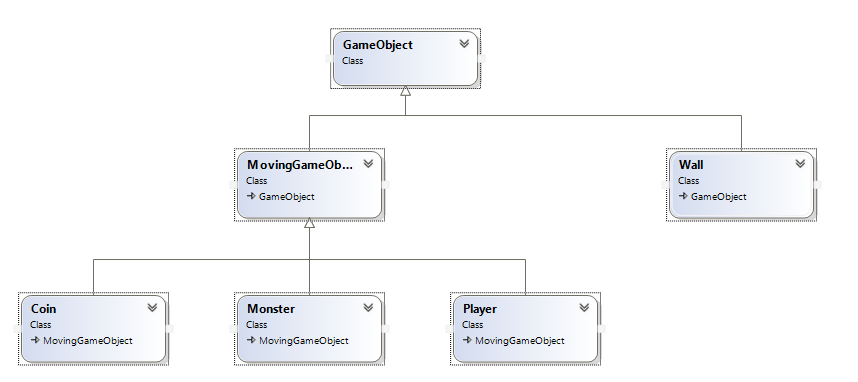 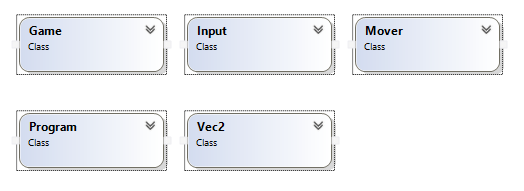 Feladat
Legyen olyan szörny, ami
Egy helyben áll
Véletlenszerűen mozog és felveszi az érméket (kész)
Vízszintesen oda-vissza mozog és felveszi az érméket
Együtt mozog a játékossal, azaz billentyű lenyomásra ugyanúgy viselkedik
Bónusz: mozog de nem veszi fel az érméket
Játékobjektumok: OOP
Game object
Renderable
Collideable
Moveable
PlayerControlled
AIControlled
Játékobjektumok: OOP
Game object
Renderable
Collideable
Moveable
Új típus minden kombinációra?
Monster
PlayerControlled
AIControlled
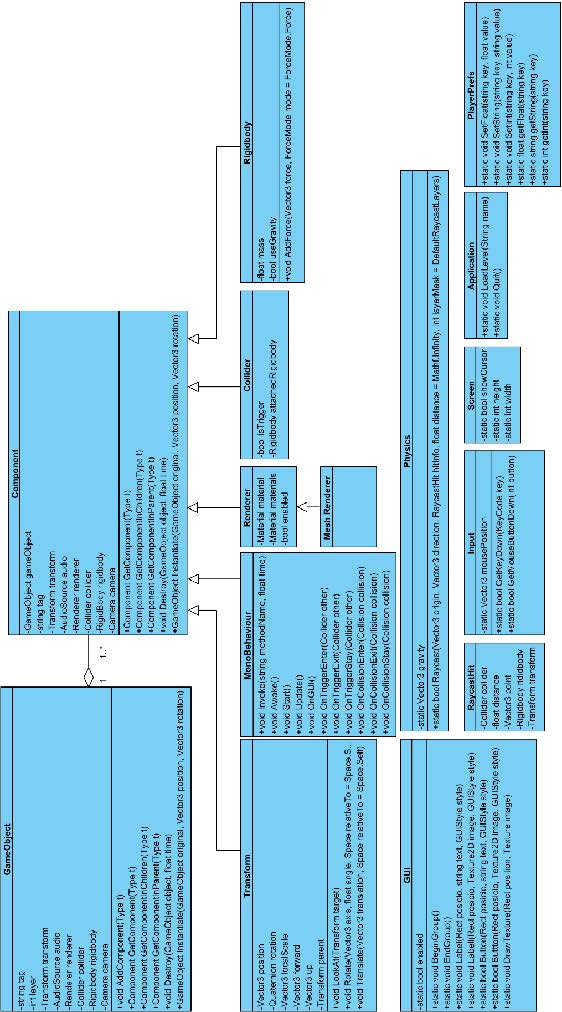 Komponens alapú modell
Játékobjektum (Game Object)
Komponensekből áll
„Üres” játékobjektum
A legtöbb játékmotorban ez is tartalmaz valamilyen komponenst (pl. transzformáció)
Komponens (Component)
A játékobjektumok építőkövei
Reprezentálhatnak
Látható entitásokat
Absztrakt entitásokat
Egy játékobjektumhoz több komponenst is csatolhatunk
Példa komponensek (Unity)
Mesh renderer, Camera (Rajzolás)
Collider, Rigid body (Fizika)
Audio Listener, Audio Source (Audio)
Network object (Hálózat)
Script (Szkriptelés, programozott viselkedés)
Komponens alapú megoldás
Pacman04-ComponentBased projekt

Minden játékobjektum közvetlenül a GameObject leszármazottja
A különféle tulajdonságok a Component-ből származnak
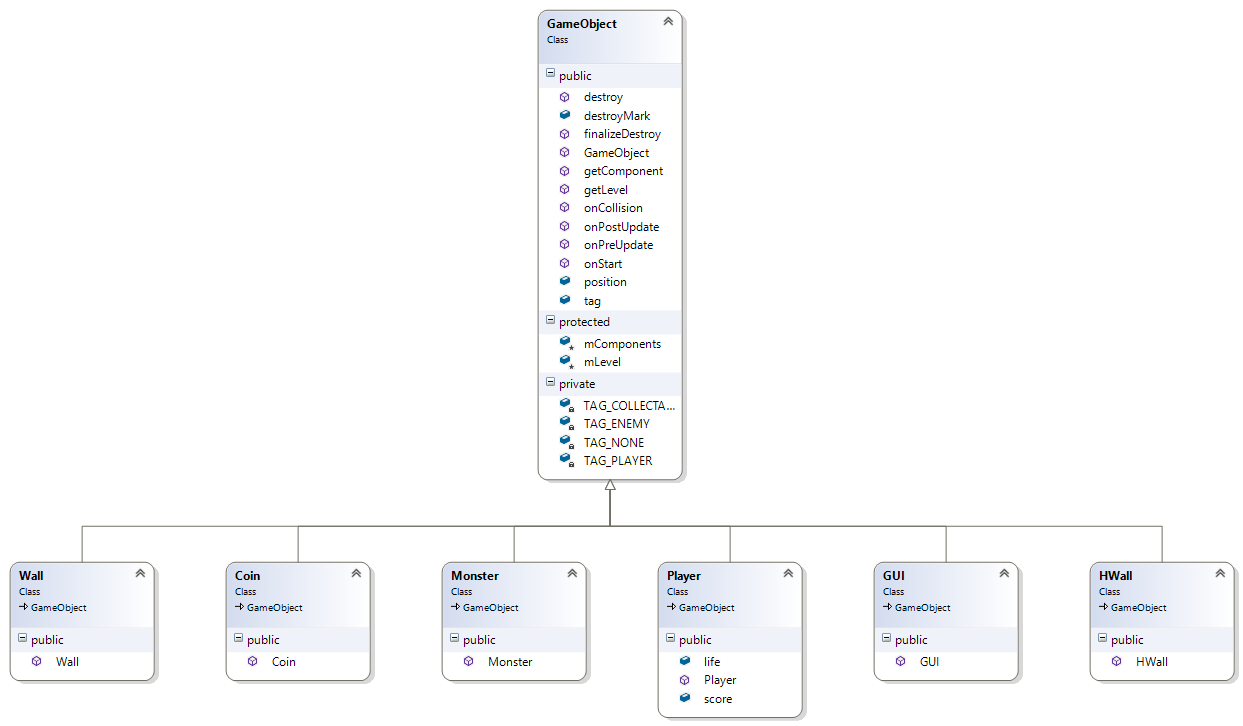 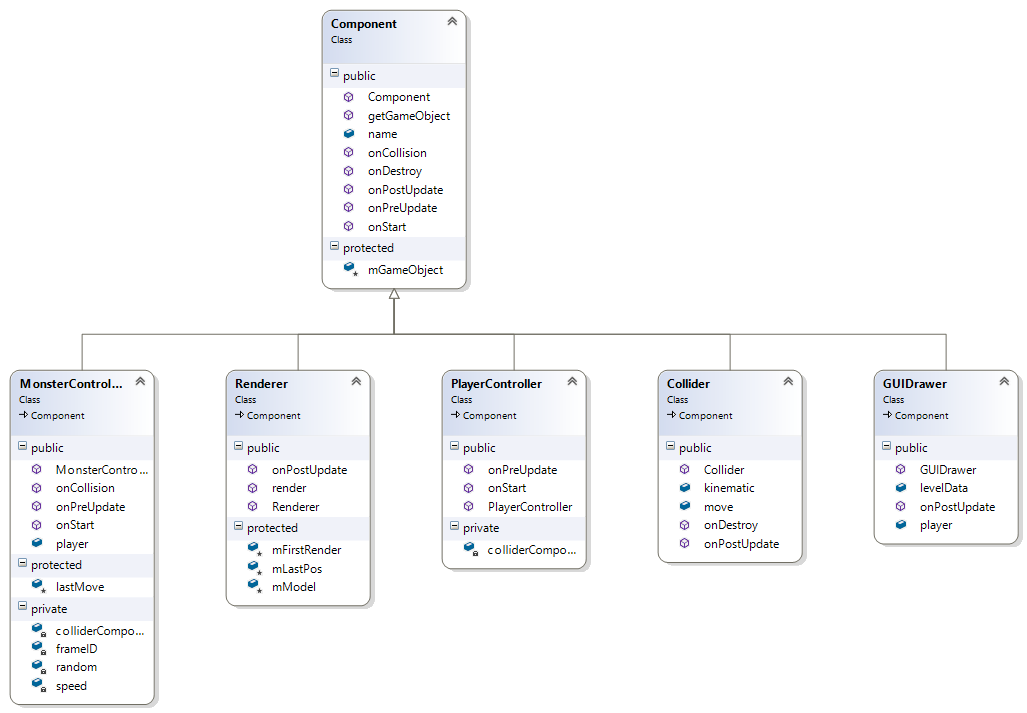